::به نام یزدان::
درآمدی بر ریشه شناسی زبانهای هندواروپایی
(و ارتباط آن با زبانهای ایرانی کهن و نو)

محسن محمودی
فرهنگ هندواروپایی و میهن اصلی اقوام پیش-هندواروپاییProto-Indo-European))
دانش ما از وجود اقوام باستانی هندواروپایی بر پایه دو دسته از اطلاعات استوار است:

1- واژگان مشترک

2- عناصر فرهنگی مشترک
واژگان مشترک:

فارسی باستان:      viθ-  
اوستایی:               vis-
سنسکریت:            víś-
یونانی باستان:      oĩkos
لاتین: vīcus                  
انگلیسی:            -wich
عناصر فرهنگی مشترک
جامعه سه طبقه ای
خدایان سه گانه
نقاط مشترک در اساطیر
زندگی دامداری و جنگاوری
...
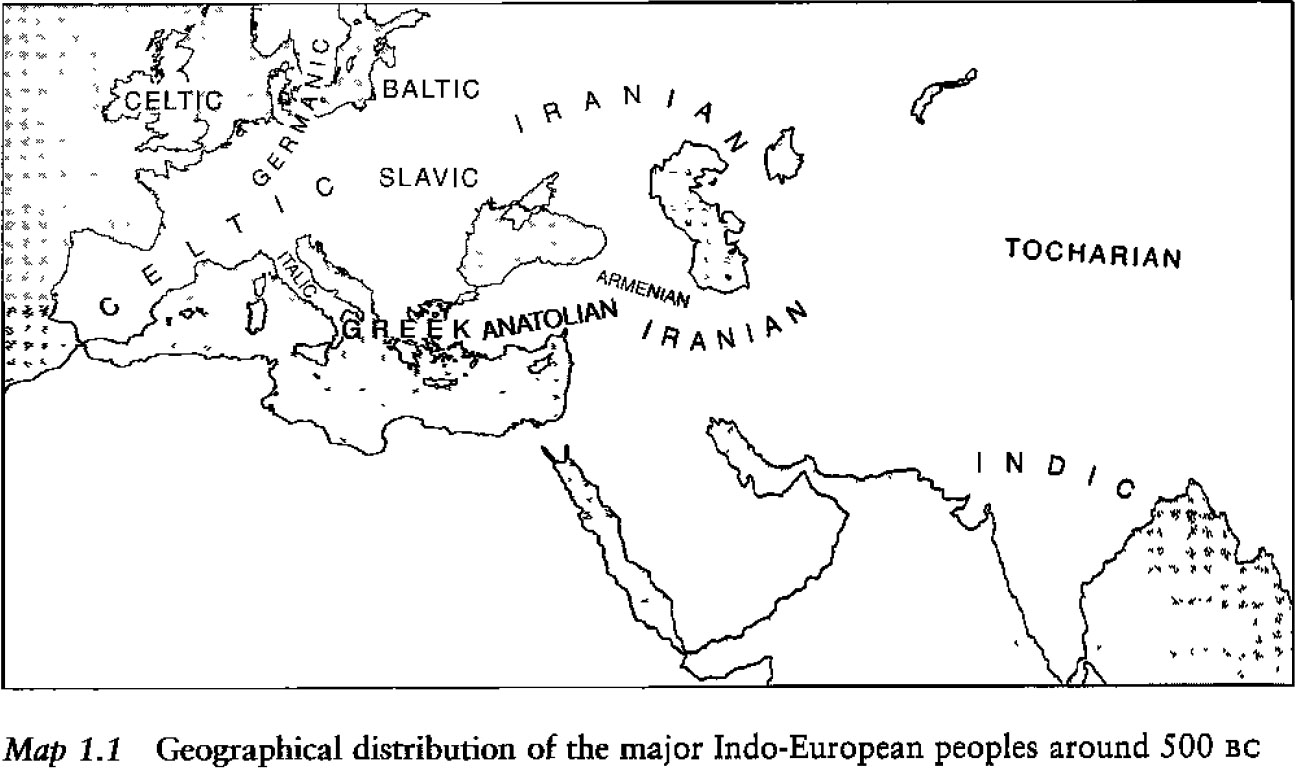 تاریخ مطالعات زبانهای هندواروپایی
توماس استفنس (Thomas Stephens 1583)

فیلیپو ساستی (Philipo Sassetti 1585)
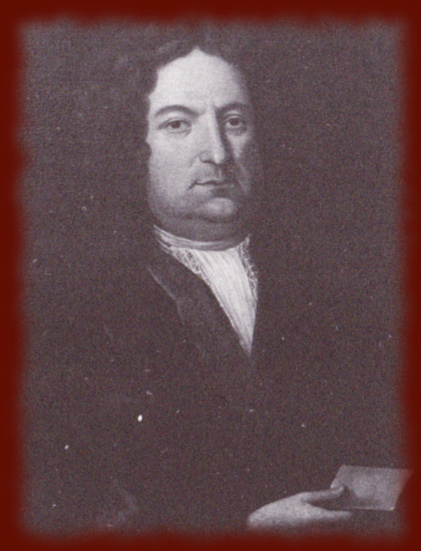 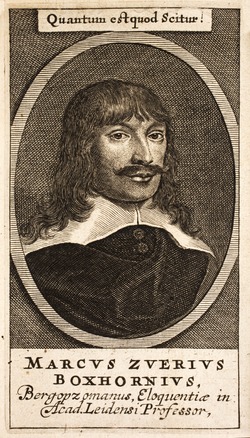 مارکوس زوئریوس (Marcus Zuerius 1612 – 1653)
سالماسیوس (Salmasius 1643)
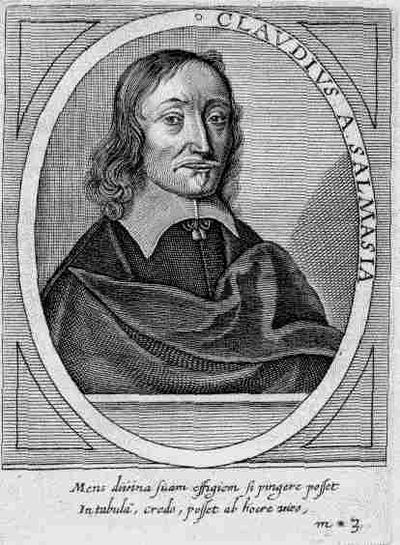 ویلیام جونز (Sir William Jones 1788)
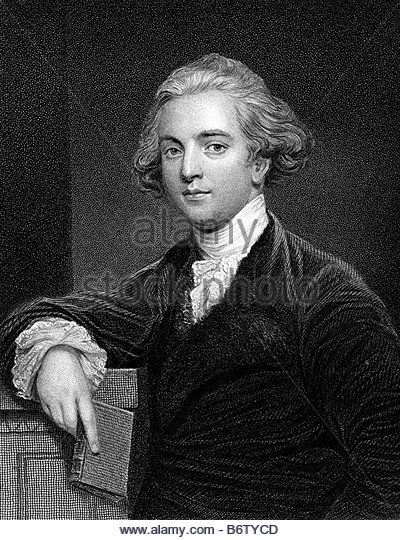 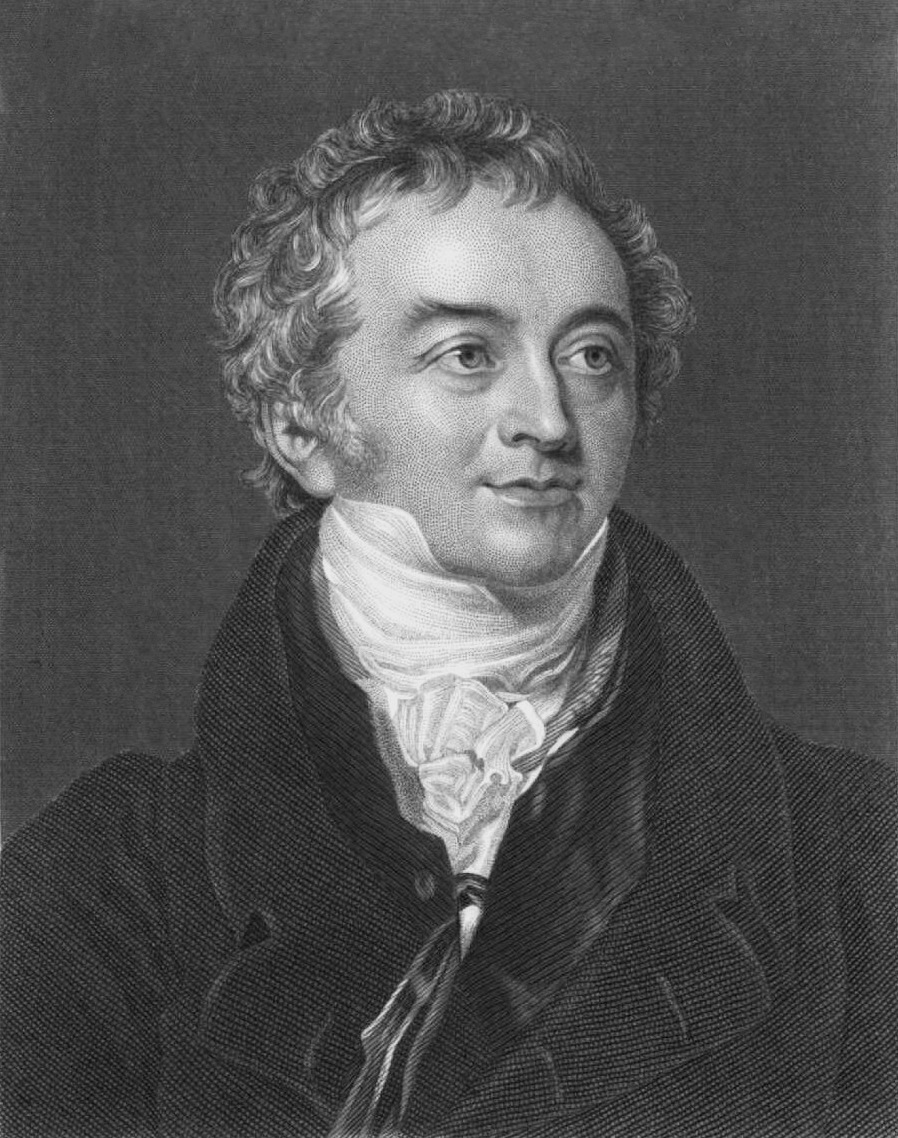 توماس یانگ (Thomas Young 1813)
راسموس راسک (Rasmus Rask 1818)
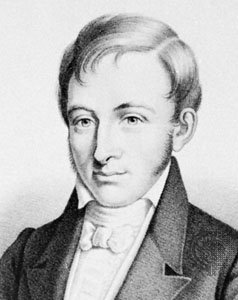 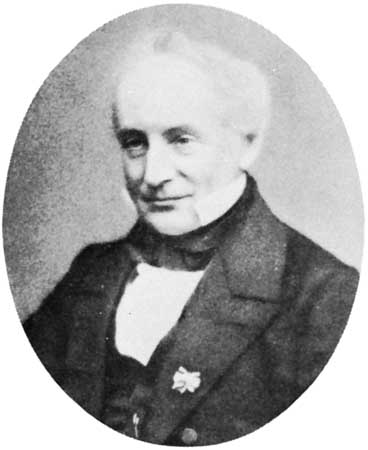 فرانتز بوپ (Franz Bopp 1833 – 1852)
هرمان گراسمان (Hermann Grassmann 1862)
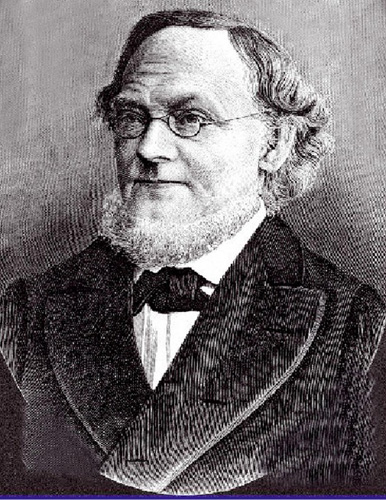 آگوست اشلایشر (August Schleicher 1871)
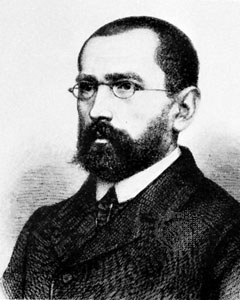 نو-دستوریان (1860 – 1880)
نودستوریان (neogrammarians)  پیروان مکتبی از زبان‌شناسی تاریخی ـ تطبیقی در سدهٔ نوزدهم بودند که تغییر زبان را فرایندی منظم می‌دانستند و معتقد بودند قواعد آوایی هیچ استثنایی ندارند و تمامی تغییرات زبانی برپایه قواعد قابل توضیح هستند.
آنان بر این باور بودند که تغییرات آوایی اتفاقی و تصادفی نیست بلکه برای هر تغییری علت و توضیحی می‌توان یافت. آن‌ها با این کار محدودیت‌های سنگینی برای انواع ریشه‌شناسی‌ها وضع کردند. نودستوریان هم‌چنین اصرار می‌ورزیدند که باید به زبان‌ها و گویش‌های زندهٔ معاصر بیشتر پرداخت، و کمتر به بازسازی زبان‌های آغازین و هم‌چون زبان نیا-هندواروپایی پرداخت.
نودستوریان زبان‌شناسی تاریخی رایج را به اندازه کافی علمی ندانسته و عامدانه کوشیدند تا از آن بگسلند. اغلب پیروان مکتب نودستوری، آلمانی بودند (برای نمونه آوگوست لسکین و کارل بروگمان). در انگلستان رایت، در فرانسه آنتوان میه، در امریکا بوآس، ساپیر و بلومفیلد از پروردگان این مکتب به شمار می‌روند.
نودستوریان نظریاتی چون «روح ملت» را رد می‌کردند و نظریهٔ «زبان به منزلهٔ یک اندامواره» را کنار نهادند و به جای آن، نظریه‌ای را پیش نهادند که می‌گوید زبان در اذهان فرد فرد سخنگویان آن جای دارد.
هاینریش هوبشمان (Heinrich Huebschmann 1875)
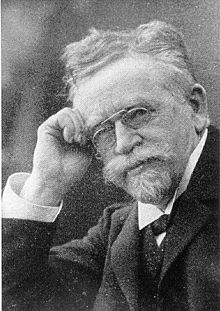 دسته بندی زبانهای هندواروپایی

زبانهای شاخه شرقی (satǝm)

زبانهای شاخه غربی (centum)
زبانهای شاخه شرقی (satǝm)

- هندوایرانی
هندی باستان (سنسکریت)
ایرانی باستان (اوستایی - فارسی باستان)

بالتیک و اسلاوی
ارمنی؟
آلبانیایی؟
زبانهای شاخه غربی (centum)

یونانی (هلنی)
ایتالیک (لاتین و ...)
سلتی (کلتی)
ژرمنی
آناتولیایی
تُخاری
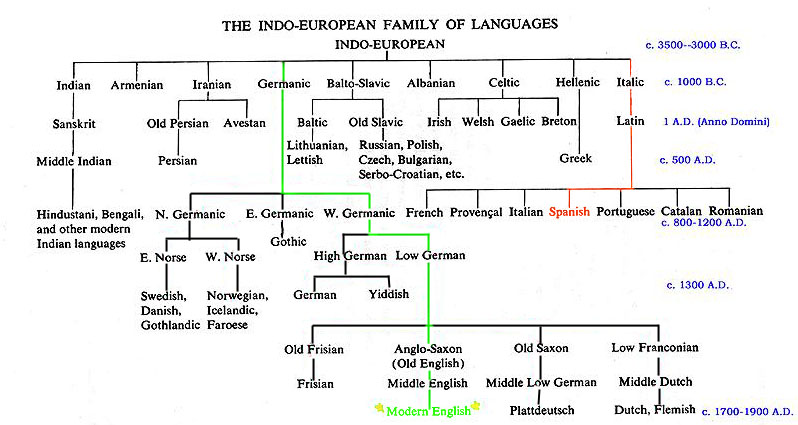 واج شناسی (Morphology)
- ریشه / ستاک (Root / Stem)
آوا شناسی (Phonology)
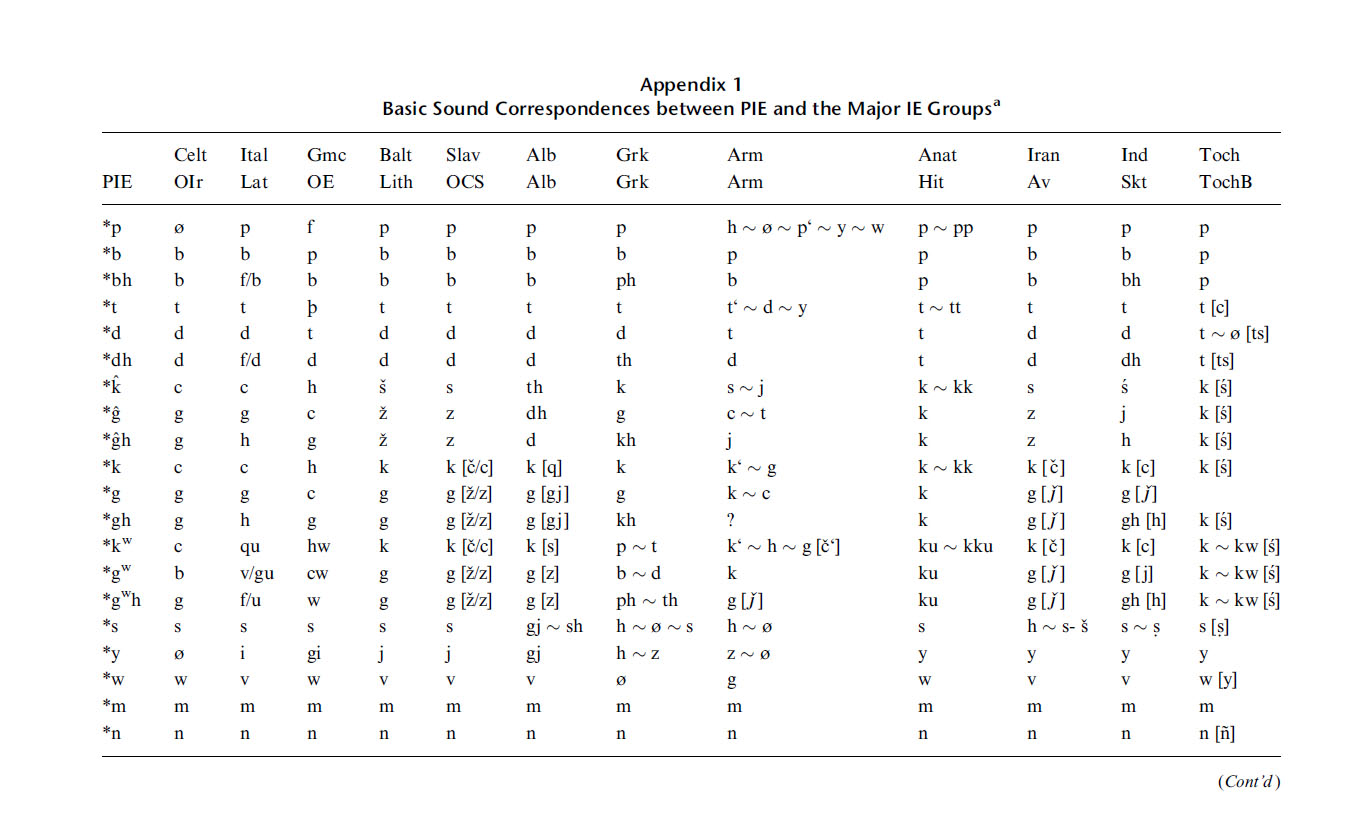 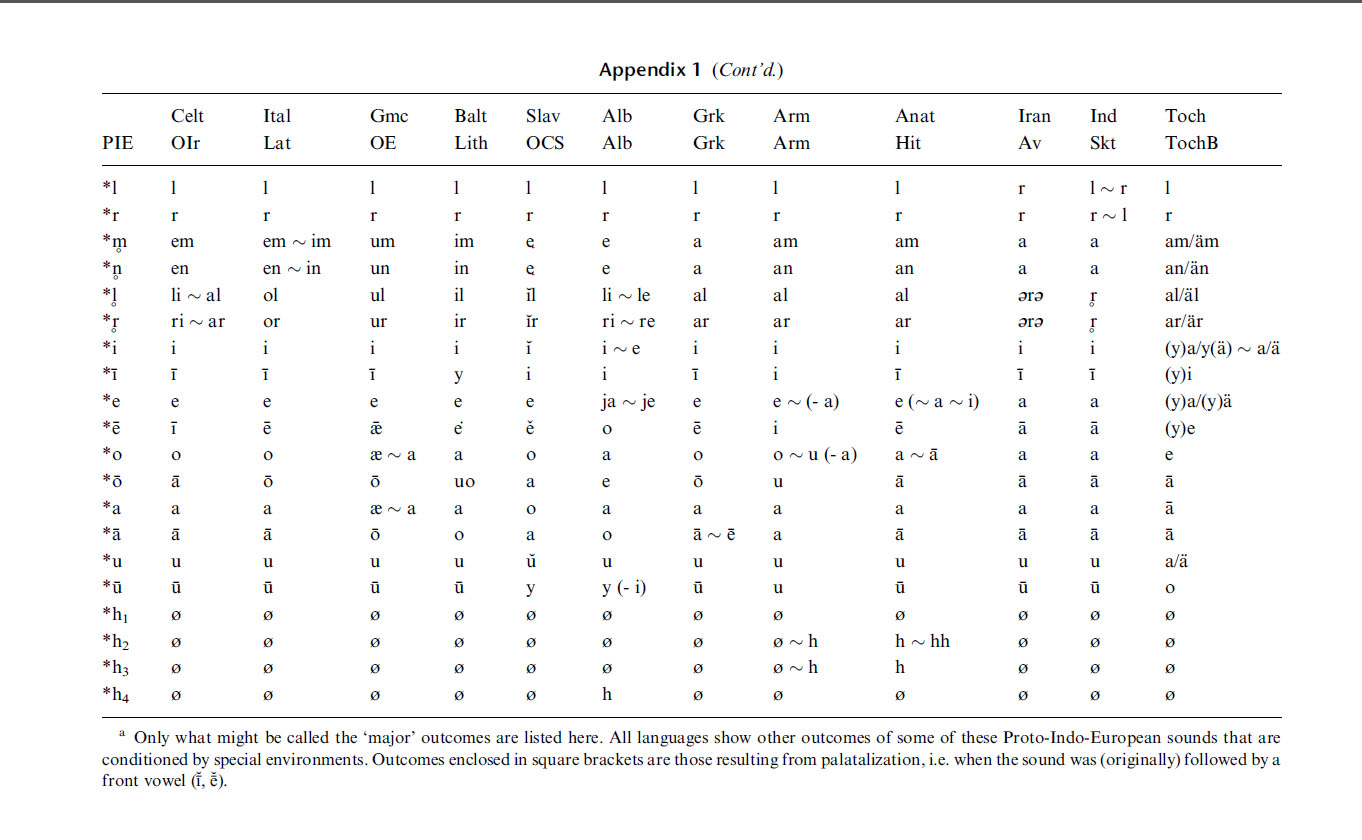 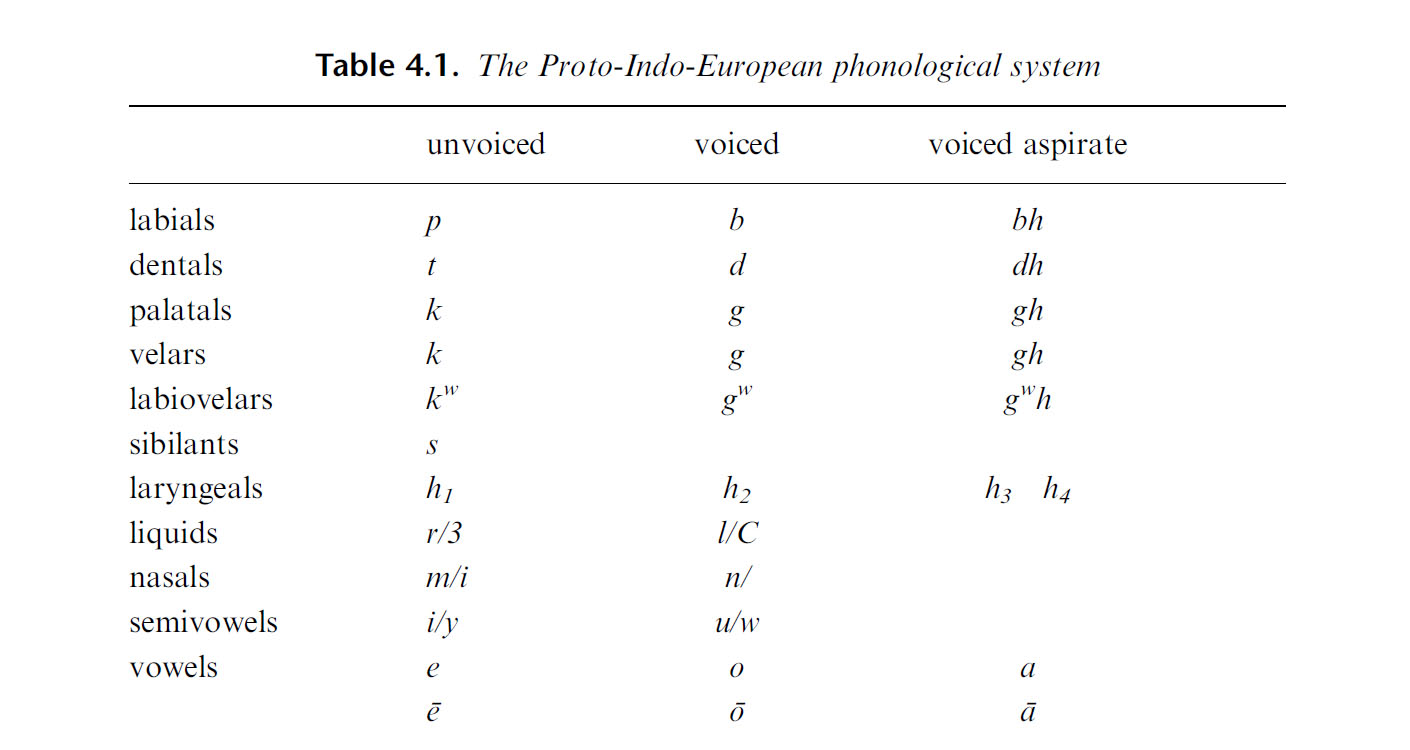 علائم مورد استفاده در آوانویسی:
acute( ´ ) > á, ś
grave( ` ) > à
breve( ˘ ) > ă
macron( ¯ ) > ā
caron( ˇ ) > č
hyphen( ˗ ) > *bher-
علائم اختصاری توافقی:
C : Consonansصامت ها  
V : Vowelsمصوت ها       
H : Laryngealsحروف حلقی  
R : Resonants حروف طنین دار (غلطان)  
F : Fricatives سایشی ها    
T : Unvoiced Consonants صامت های بی صدا 
D : Voiced Consonants صامت های صدا دار
پایان